108學年度學生能力檢測英語試題卷檢討
A. 聽力測驗 一、請仔細聽，選出聽到的字母。
(     )例: ①  L  ②  H  ③  F  ④  A
2
2
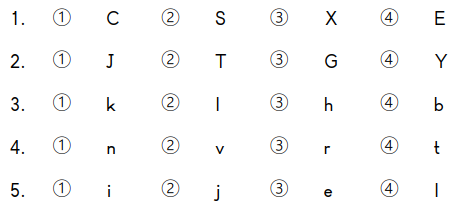 (        )
4
(        )
1
(        )
3
(        )
1
(        )
A. 聽力測驗 二、請仔細聽單字，選出空格中    應該填入的字母。
1
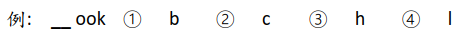 b
(        )
2
n
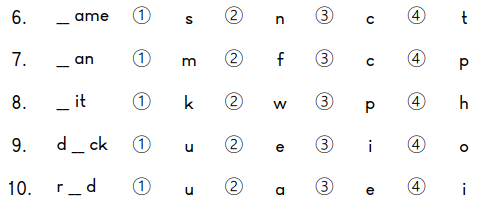 (        )
3
c
(        )
4
h
(        )
1
u
(        )
3
e
(        )
A. 聽力測驗 三、請仔細聽單字，選出正確的圖片。
3
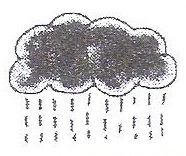 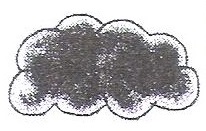 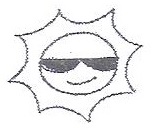 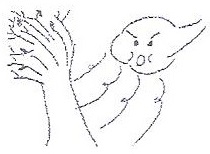 sunny
rainy
windy
sunny
cloudy
2
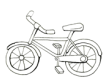 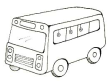 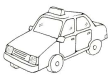 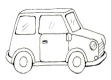 bike
car
bus
bike
taxi
3
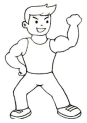 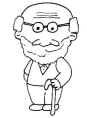 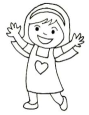 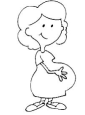 grandpa
grandpa
father
sister
mother
1
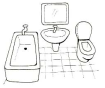 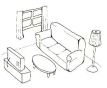 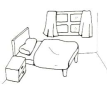 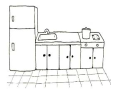 living 
 room
bedroom
bathroom
kitchen
kitchen
4
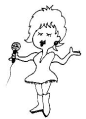 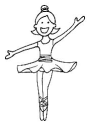 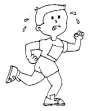 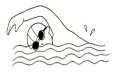 swim
sing
dance
run
dance
A. 聽力測驗 四、請仔細聽老師所唸的  單字，先選出正確的圖片，再於下一題選出對應的單字。
3
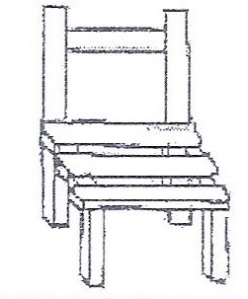 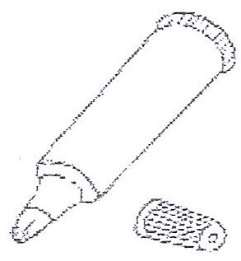 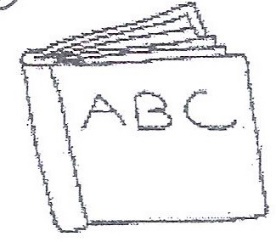 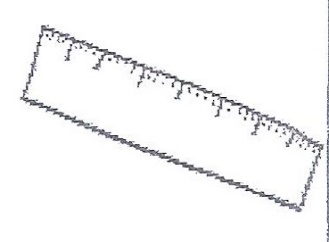 book
marker
chair
book
ruler
1
book
1
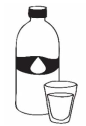 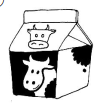 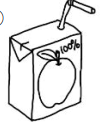 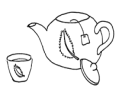 water
milk
tea
juice
juice
4
juice
3
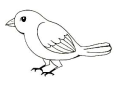 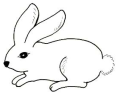 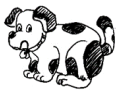 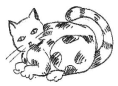 cat
dog
bird
rabbit
bird
2
bird
2
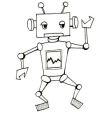 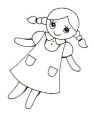 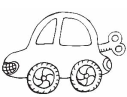 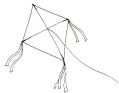 car
kite
doll
kite
robot
4
kite
1
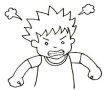 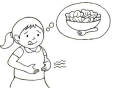 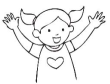 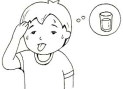 angry
angry
thirsty
happy
hungry
3
angry
A. 聽力測驗 五、請仔細聽句子或對話，選出正確的圖片。
4
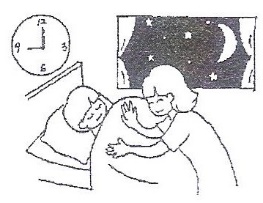 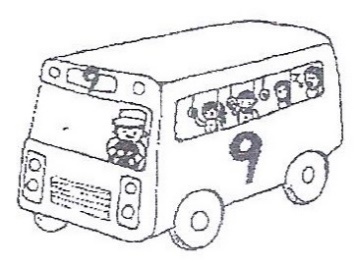 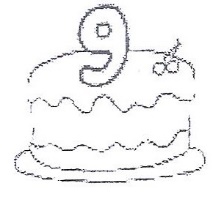 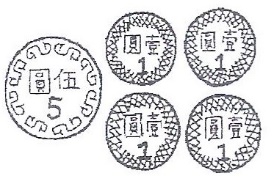 ④ I’m nine years old.
① It’s nine o’clock.
② The number is nine.
③ I have nine dollars.
2
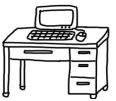 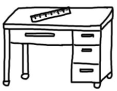 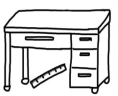 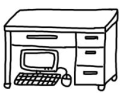 ② The computer is on the desk.
① The computer is under the desk.
③ The ruler is on the desk.
④ The ruler is under the desk.
4
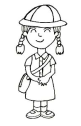 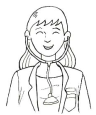 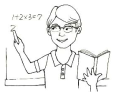 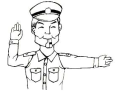 ④ She is a student.
① He is a police officer.
② She is a doctor.
③ He is a teacher.
2
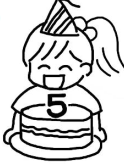 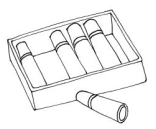 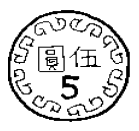 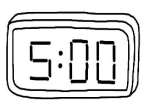 ② I’m five.
① It’s five o’clock.
③ There are five markers.
④ I have five dollars.
1
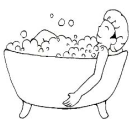 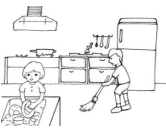 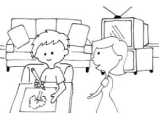 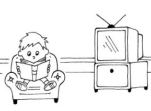 ① They are in the living room.
② He is in the living room.
③ They are in the kitchen.
④ He is in the bathroom.
3
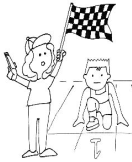 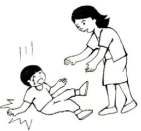 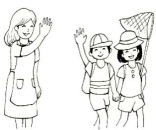 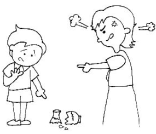 ③ Are you ready?
① Are you OK?
② I’m sorry.
④ Goodbye.
4
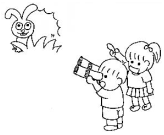 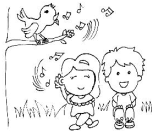 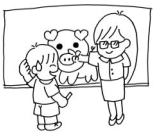 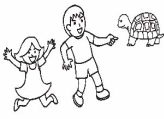 ④ Wow! It’s a rabbit.
① Listen! The bird is singing.
② Look! It’s a pig.
③ Wow! It’s a turtle.
2
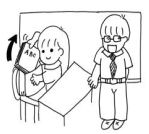 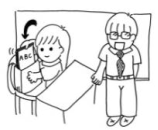 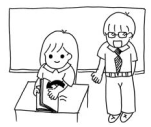 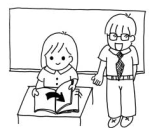 ② A: Please open your book. B: OK.
① Please close your book.
③ Please put away your book.
④ Please take out your book.
4
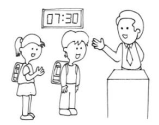 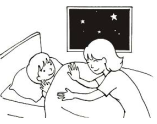 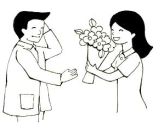 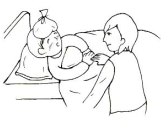 ④ A: Good morning. 
     B: Good morning.
① Are you OK?
② Good night.
③ Thank you.
1
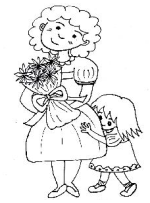 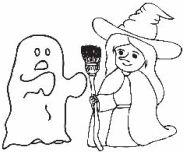 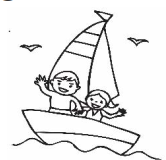 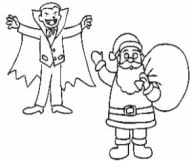 ① A: Happy Halloween. I am a ghost. 
     B: Cool! I am a witch.
② Happy Mother’s Day.
③ Merry Christmas.
④ Wow! We are on the boat.
3
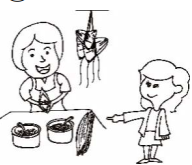 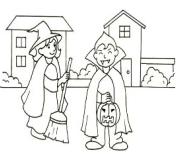 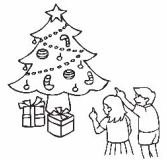 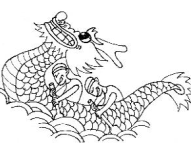 ③ A: Look! The dragon boat race. 
     B: Go! Go! Go! Row the boat.
① Look! It’s a Christmas tree.
② Wow! The rice dumplings.
④ Trick or treat. Happy Halloween.
A. 聽力測驗 六、請仔細聽問句，選出最適當的答句。
1
例:(       )① No, it isn’t.                ② It’s hot.                ③ Yes, I am.               ④ He’s not Tom.
Q: Is this a robot?
1
33.(       )① I want a ball.                ② I like yellow.                ③ I am sleeping.               ④ I am sad.
Q:What do you want?
4
34.(       )① I’m fine.                ② I have a clock.                ③ They’re clocks.               ④ It’s five.
Q: What time is it?
2
35.(       )① Yes, you are.                ② Yes, I am.                ③ No, I am not a teacher.               ④ No, you are not a student.
Q: Are you a student?
1
36.(       )① It’s in the bedroom.                ② It’s my kite.                ③ I want a kite.               ④ I am at home.
Q: Where’s the kite?
3
37.(       )① She can draw.                ② He’s my grandpa.                ③ He can draw.               ④ He’s drawing.
Q: What can your grandpa do?
B. 閱讀測驗 七、請仔細看圖片，選出最適當的單字。
1
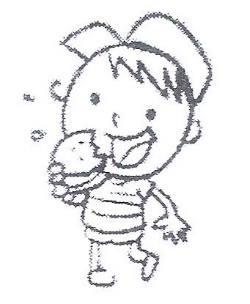 <吃>
<喜歡>
<閱讀>
<想要>
1
<米飯>
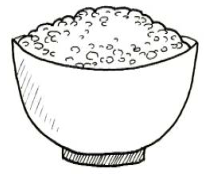 <蛋糕>
<魚>
<披薩>
3
<快樂的>
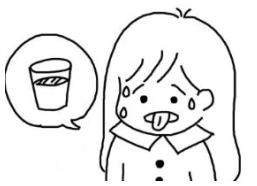 <飢餓的>
<口渴的>
<生氣的>
2
<直尺>
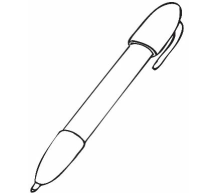 <筆>
<鉛筆>
<擦布>
4
<浴室>
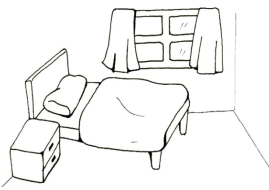 <客廳>
<廚房>
<房間>
1
<高的>
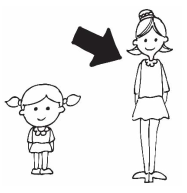 <小的>
<矮的>
<大的>
4
<跳舞>
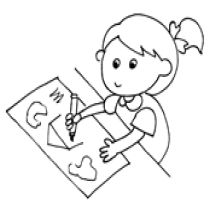 <閱讀>
<書寫>
<畫畫>
3
<花>
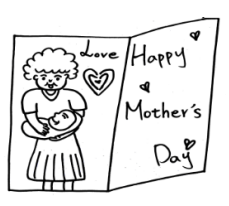 <船>
<卡片>
<星星>
2
<聖誕樹>
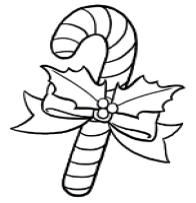 <拐杖糖>
<聖誕老人>
<龍舟>
B. 閱讀測驗 八、請仔細看圖片，選出最符合圖意的句子。
1
<我很開心>
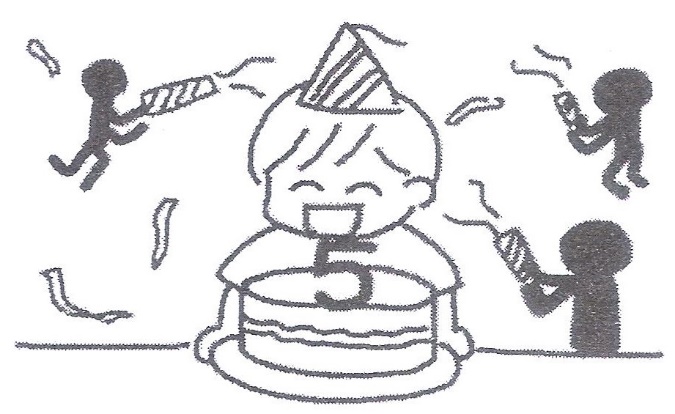 <我很傷心>
<我很生氣>
<我很累>
1
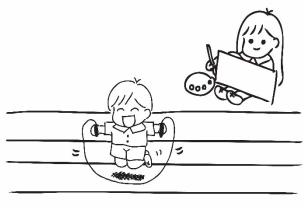 <他正在跳>
<她正在跑步>
<他正在游泳>
<她正在跳舞>
4
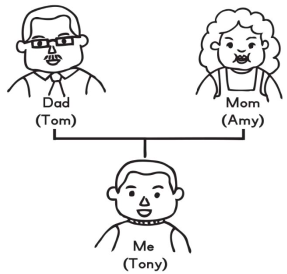 <我是Tom >
< Tom是我的祖父 >
< Amy是我的姊姊 >
< Amy是我的媽媽 >
3
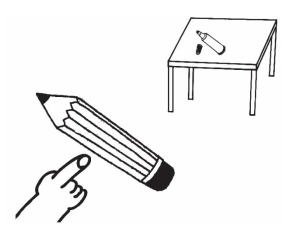 <那是一支直尺>
< 這是一支馬克筆>
<這是一支鉛筆>
<那是一支鉛筆>
B. 閱讀測驗 九、請仔細讀下面的問句或短文，選出最適當的答案。
4
<我很開心>
<我很好>
<我是一個學生>
<我在客廳裡>
2
<他正在畫畫>
<我正在吃>
<她正在寫字>
<你正在跳舞>
3
<它在椅子上>
<我想要一支馬克筆>
<它是一個擦布>
<天氣是晴朗的>
2
<現在是七點鐘>
<天氣是炎熱的>
<它是綠色的>
<它很高>
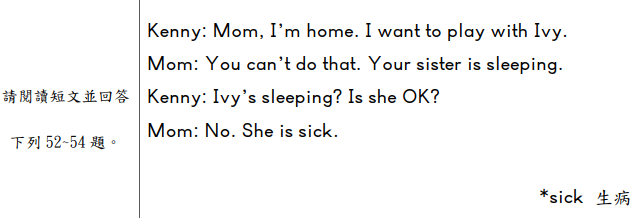 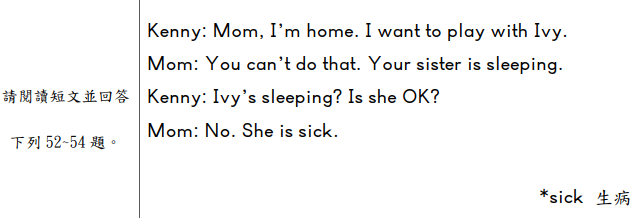 1
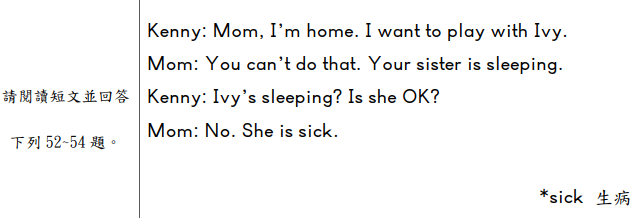 3
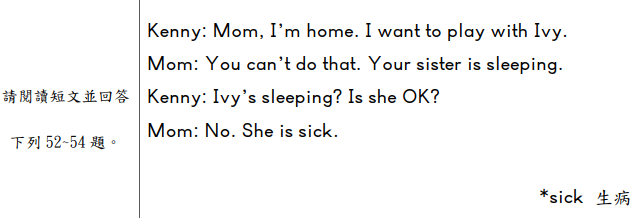 4